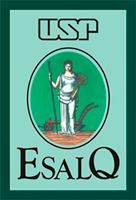 Escola Superior de Agricultura “Luiz de Queiroz”Universidade de São PauloLCE0220 – Cálculo IIVolume de um Sólido de Revolução – Parte 1
Profª. Cristiane Mariana Rodrigues da Silva
LCE – Depto. Ciências Exatas
cmrsilva@usp.br
LCE0220 – Cálculo II – Profª. Cristiane

Volume de um Sólido de Revolução
Seja y = f(x) uma função definida no intervalo [a,b]. Considerando a rotação da região plana A ao redor do eixo x, como consequência obtemos um sólido de revolução.
LCE0220 – Cálculo II – Profª. Cristiane

Volume de um Sólido de Revolução
Exemplo a) Calcular o volume do sólido de revolução obtido pela rotação da região A limitada pelo gráfico da função y = x  e pelas retas x = 0 e x = 4 ao redor do eixo x.
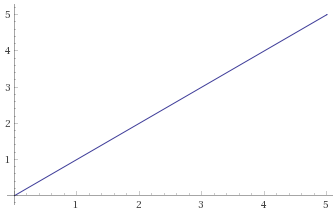 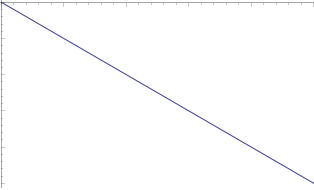 LCE0220 – Cálculo II – Profª. Cristiane

Volume de um Sólido de Revolução
Exemplo a)
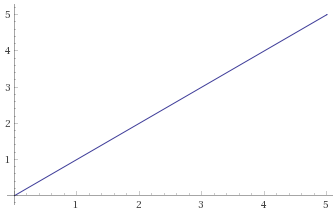 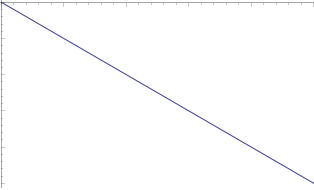 LCE0220 – Cálculo II – Profª. Cristiane

Volume de um Sólido de Revolução
Exemplo b) Calcular o volume do sólido de revolução obtido pela rotação da região A limitada pelo gráfico da função y = x2  e pelas retas x = 1 e x = 3 ao redor do eixo x.
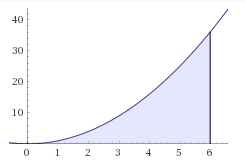 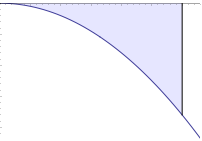 LCE0220 – Cálculo II – Profª. Cristiane

Volume de um Sólido de Revolução
Exemplo b)
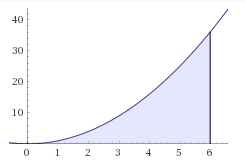 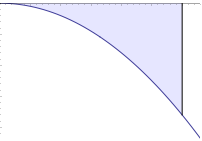 LCE0220 – Cálculo II – Profª. Cristiane

Volume de um Sólido de Revolução
Exemplo c) Calcular o volume do sólido de revolução obtido pela rotação da região A limitada pelo gráfico da função y = sen(x)  e pelas retas x = –/2  e x = 3/2 ao redor do eixo x.
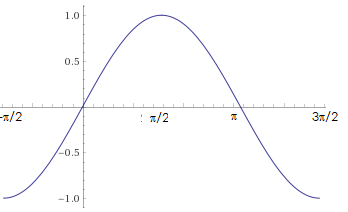 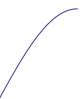 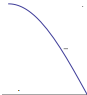 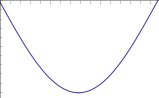 LCE0220 – Cálculo II – Profª. Cristiane

Volume de um Sólido de Revolução
Exemplo c)



Dicas:
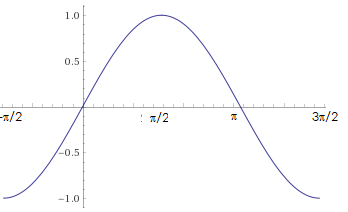 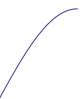 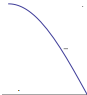 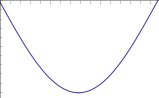 LCE0220 – Cálculo II – Profª. Cristiane

Volume de um Sólido de Revolução
Exemplo c)



Dicas:
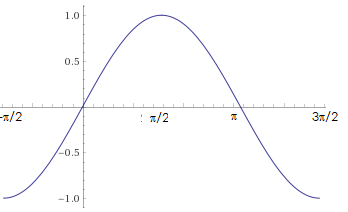 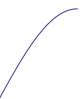 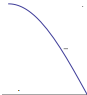 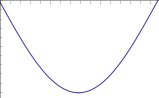 LCE0220 – Cálculo II – Profª. Cristiane

Volume de um Sólido de Revolução
Exemplo c)
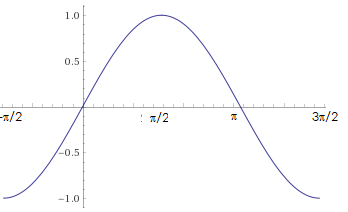 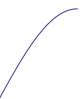 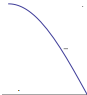 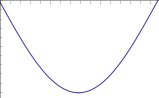 LCE0220 – Cálculo II – Profª. Cristiane

Volume de um Sólido de Revolução
Exemplo c)
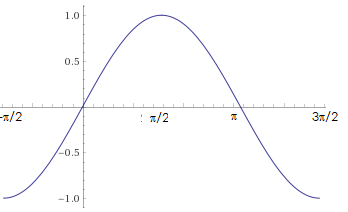 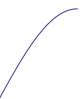 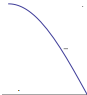 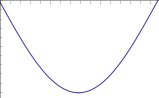 LCE0220 – Cálculo II – Profª. Cristiane
Bibliografia

FLEMMING, D.M.; GONÇALVES, M.B. Cálculo A: funções, limites, derivação, integração. 6ª ed. São Paulo: Pearson Prentice
Hall, 2007. 464p.

FLEMMING, D.M.; GONÇALVES, M.B. Cálculo B: funções de várias variáveis, integrais múltiplas, integrais curvilíneas e de
superfície. 2ª ed. São Paulo: Pearson Prentice Hall, 2007. 448p.

MORETTIN, P.A.; HAZZAN, S.; BUSSAB, W. O. Cálculo: funções de uma e várias variáveis. 2ª ed. São Paulo: Saraiva, 2012,
416p.

LEITHOLD, L. O cálculo com Geometria Analítica. 3ª ed. São Paulo: Harbra, 1994. V.1.